Tuberculosis situation in the EU/EEA, 2022
Tuberculosis situation in the EU/EEA, 2021
h
Findings from the joint report Tuberculosis surveillance and monitoring in Europe by ECDC and WHO Regional Office for Europe
 
Stockholm, 21 March 2024
TB notifications, EU/EEA, 2022
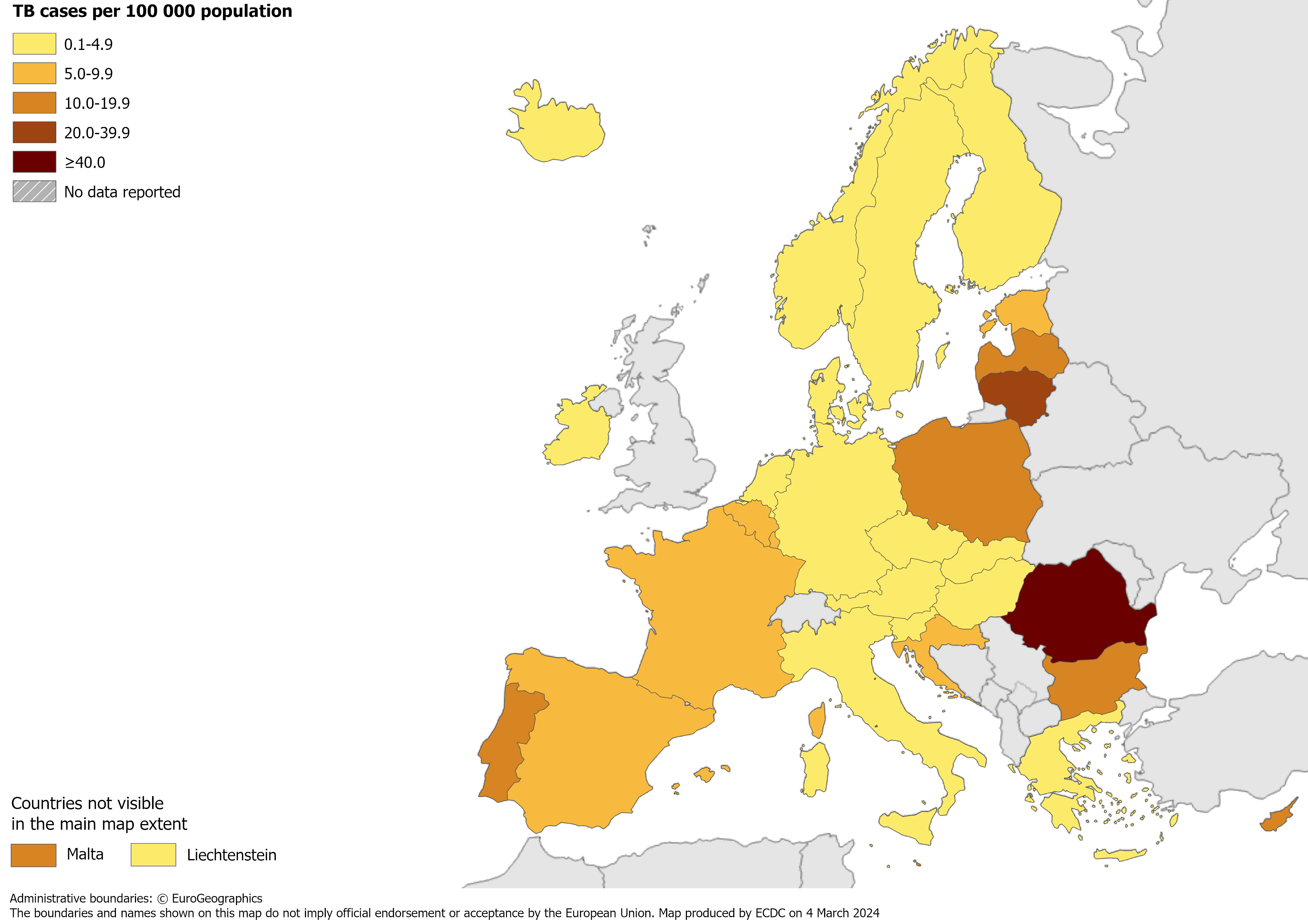 36 179 TB cases notified in all EU/EEA countries

Notification rate 8.0 per 100 000 population (range 2.5 – 48.7)
2
Source: ECDC/WHO (2024). Tuberculosis surveillance and monitoring in Europe 2024–2022 data
Notified new and relapse TB cases, EU/EEA*, 2013–2022
Slight increase reported in 2022 compared to 2020-2021, but overall, the trend continues to decline between 2013 and 2022:
Number of TB cases decreased by 39%
Notification rate decreased by 40%
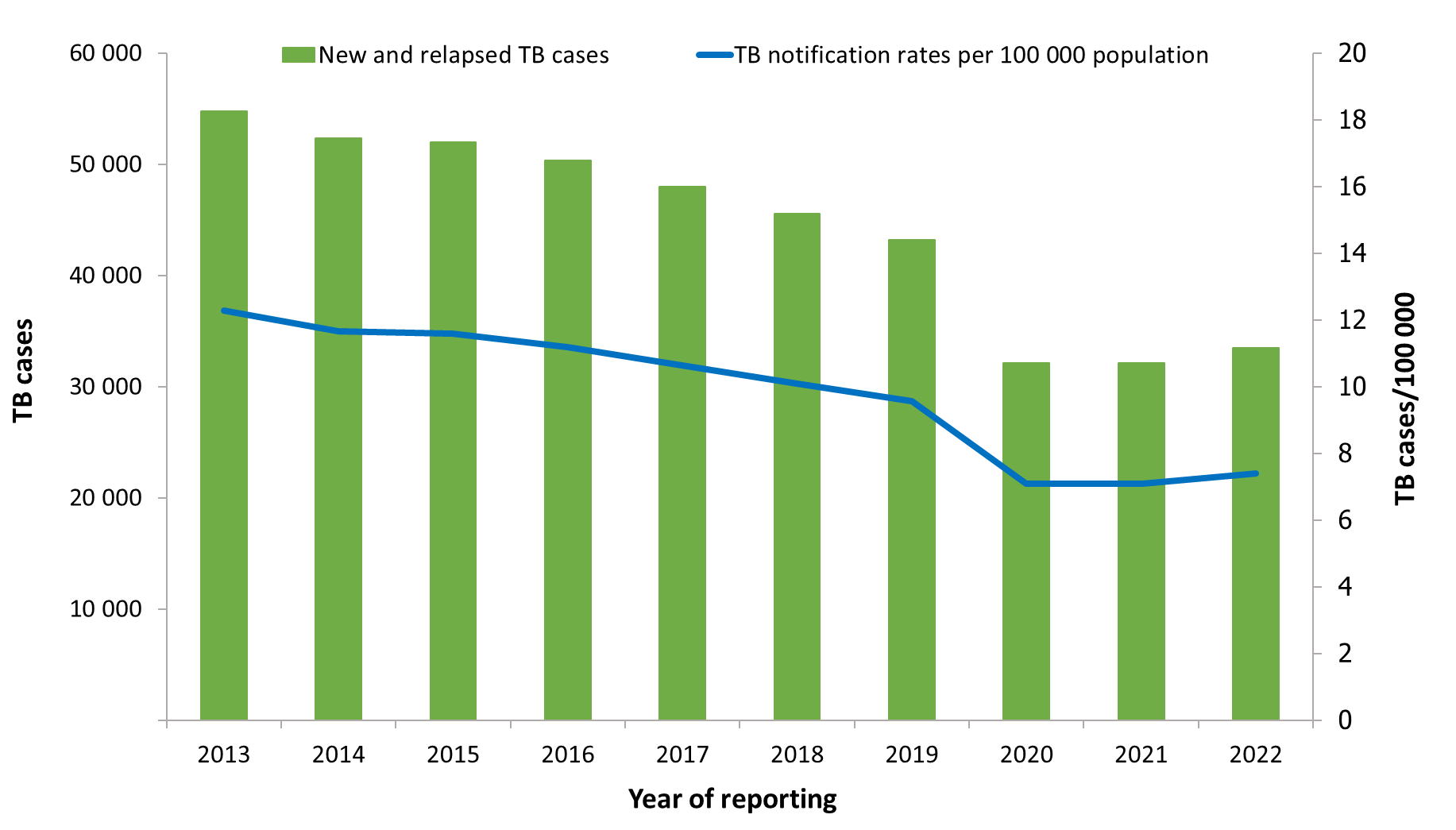 * Data not reported and excluded from the trends presented in the figure for Latvia 2018, 2019 or 2020 and Liechtenstein 2019.
3
Source: ECDC/WHO (2024). Tuberculosis surveillance and monitoring in Europe 2024–2022 data
TB notification rate by sex and age group, EU/EEA, 2022
The highest notification rate was observed in the age group 25–44 years (9.5 per 100 000)
Males were over-represented in all age groups over 14 years
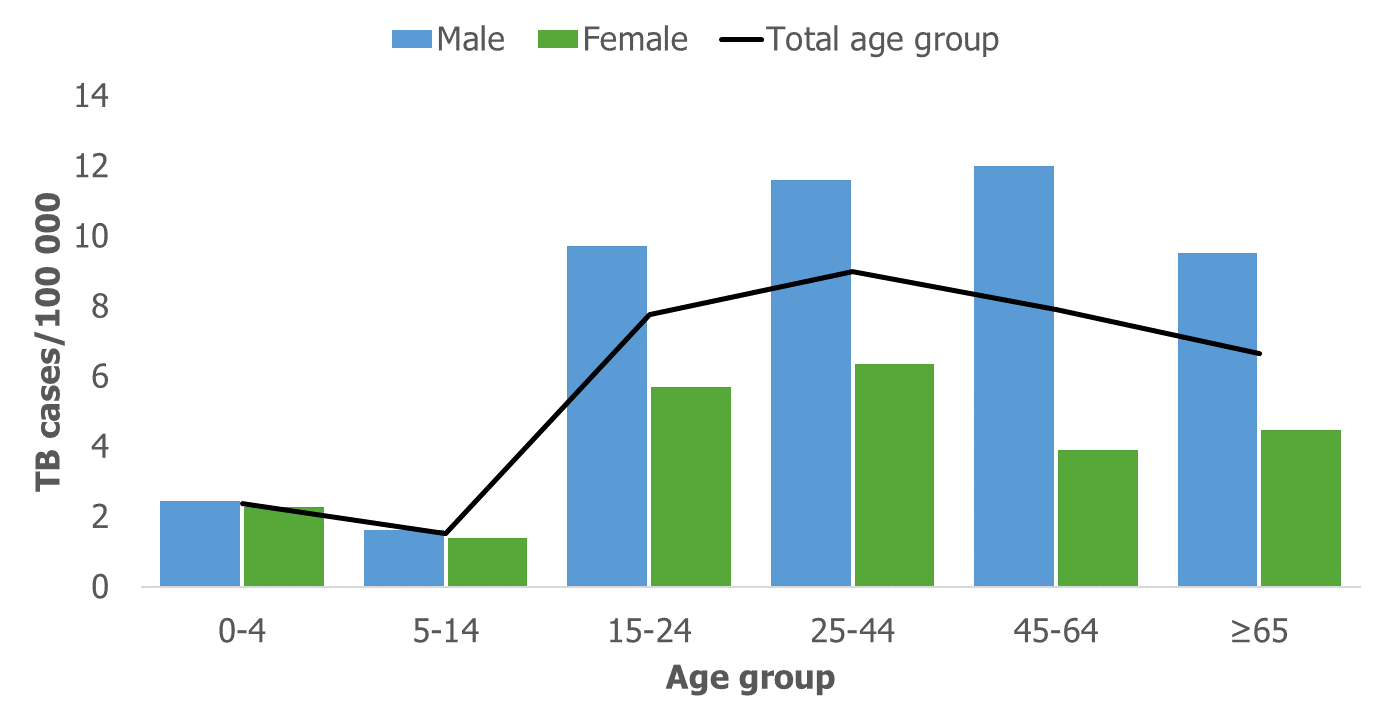 4
Source: ECDC/WHO (2024). Tuberculosis surveillance and monitoring in Europe 2024–2022 data
TB notification rate by age group, EU/EEA*, 2013–2022
Annual average decrease of between 5.5 to 7.7% in all age groups
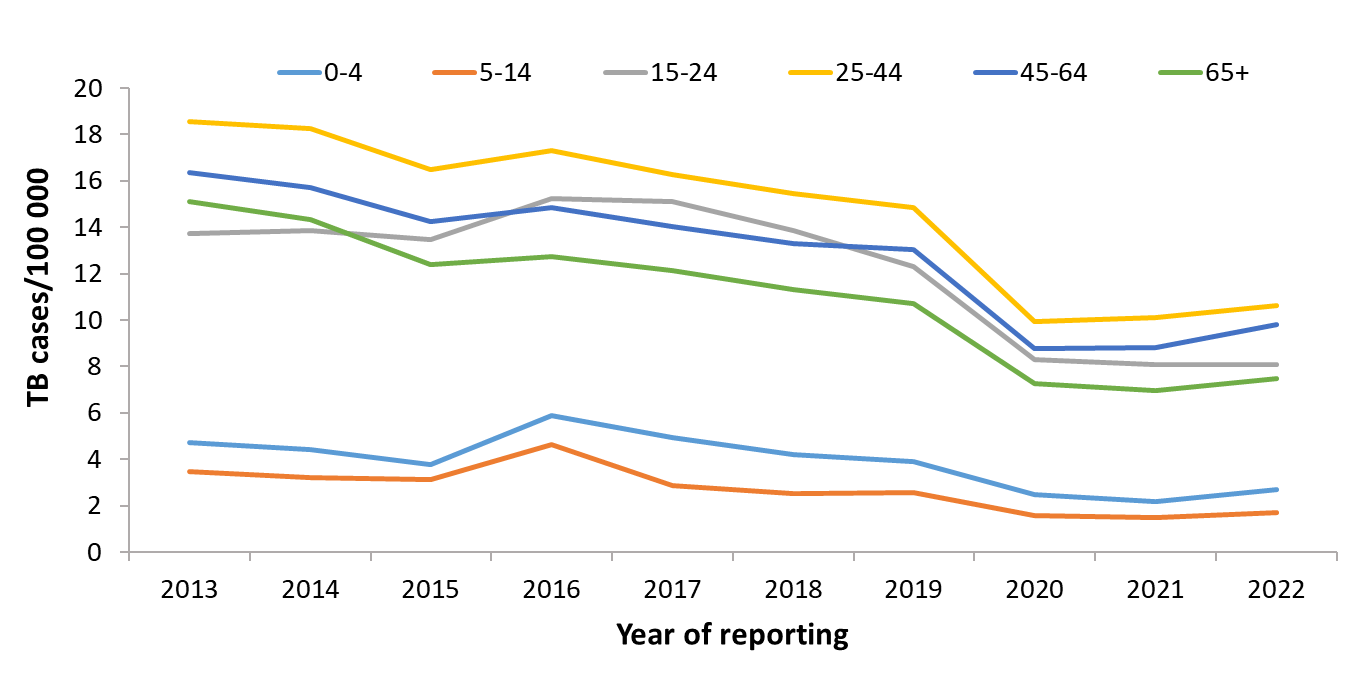 * Data not reported and excluded from the trends presented in the figure for Latvia 2018, 2019 or 2020 and Liechtenstein 2019.
5
Source: ECDC/WHO (2024). Tuberculosis surveillance and monitoring in Europe 2024–2022 data
TB in children under 15 years, EU/EEA, 2022
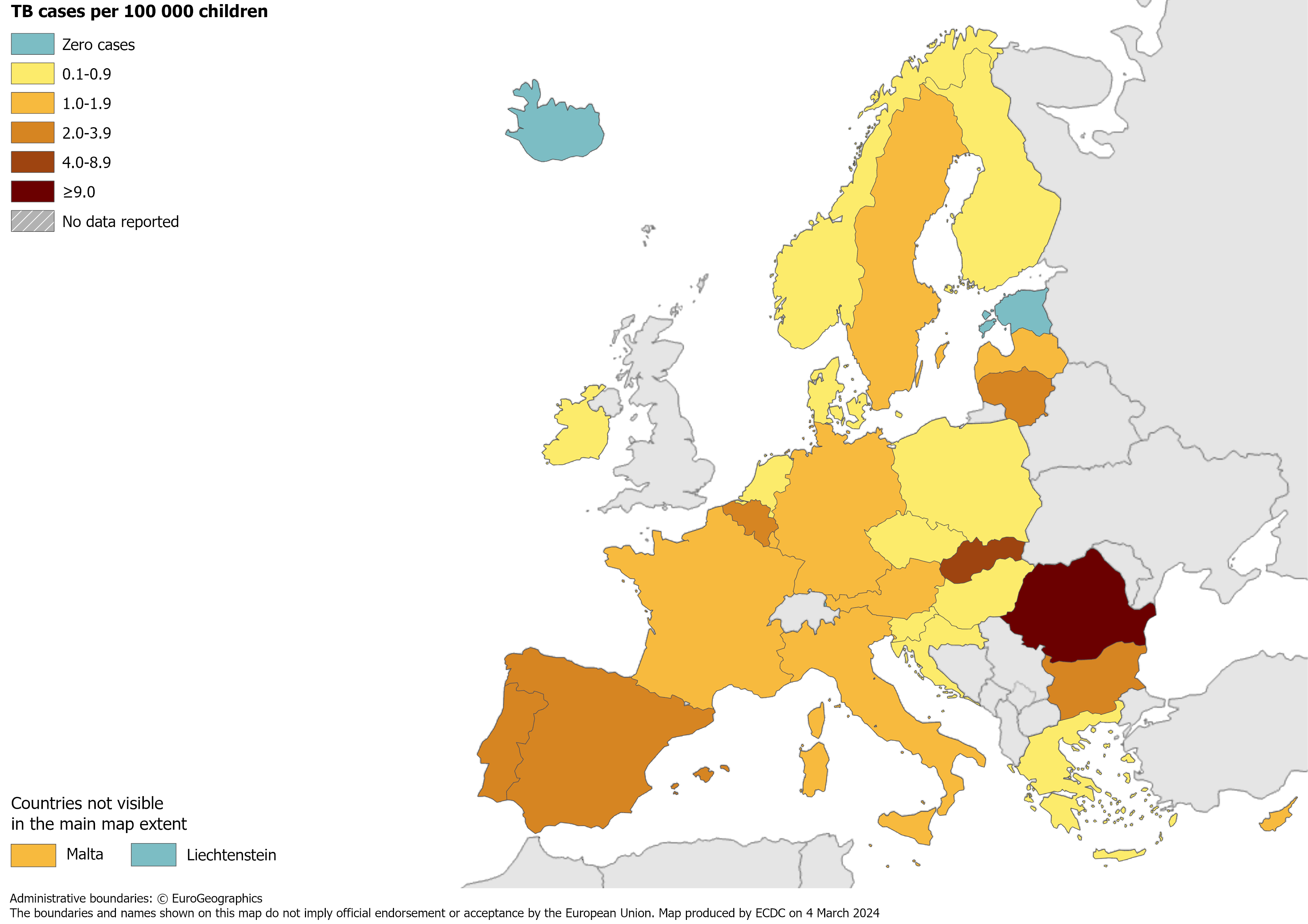 1 214 TB cases notified in children under 15 years

3.6% of all TB cases (range 0.0–18.3%)

1.9 per 100 000 child population (range 0.0–27.7)
6
Source: ECDC/WHO (2024). Tuberculosis surveillance and monitoring in Europe 2024–2022 data
Confirmed TB cases*, EU/EEA, 2022
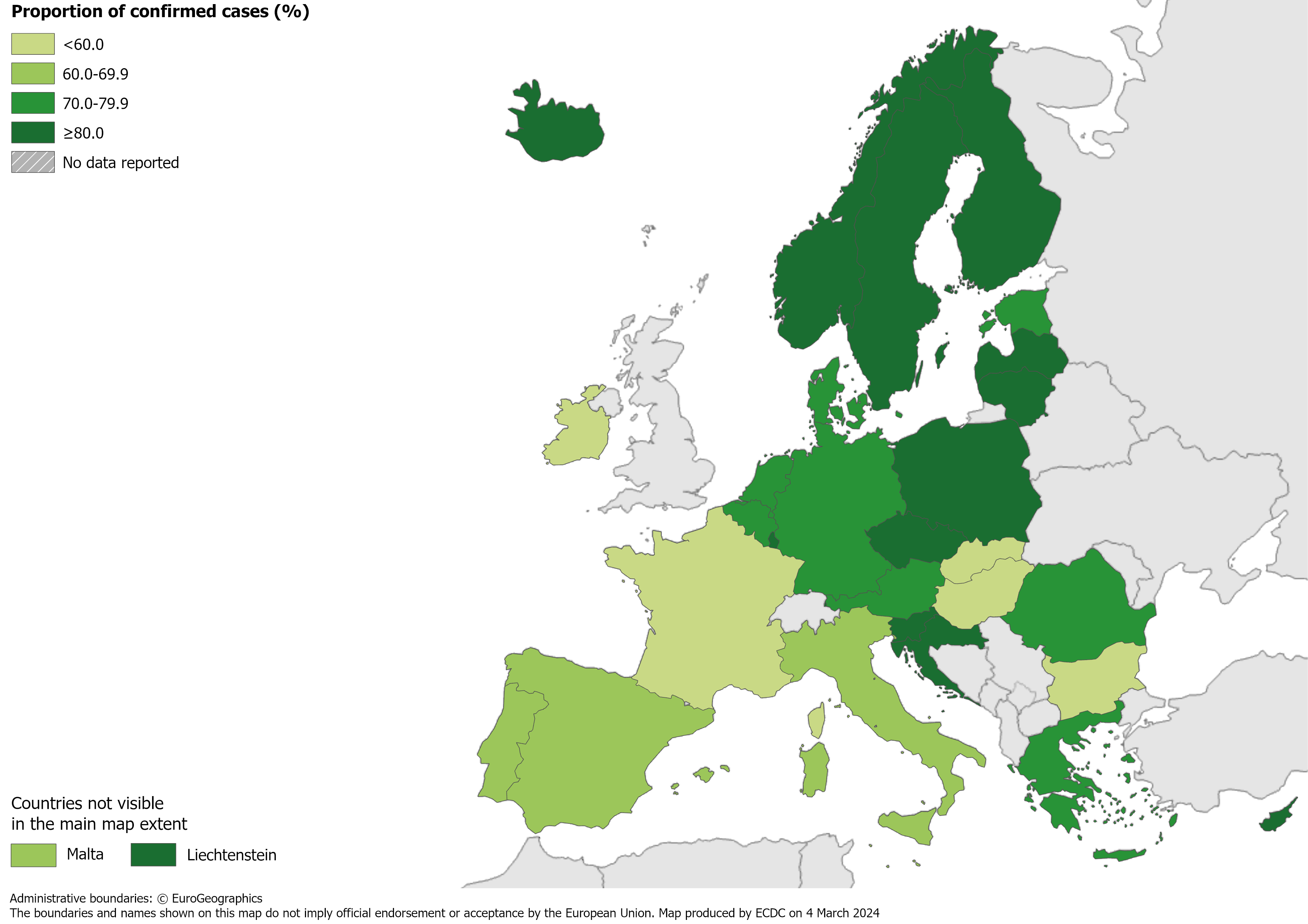 25 556 TB cases were confirmed 

71% of all TB cases (range 39.8–100%)
*Confirmation by culture, or by microscopy and Mycobacterium tuberculosis nucleic acid amplification test.
7
Source: ECDC/WHO (2024). Tuberculosis surveillance and monitoring in Europe 2024–2022 data
Extrapulmonary TB, EU/EEA, 2022
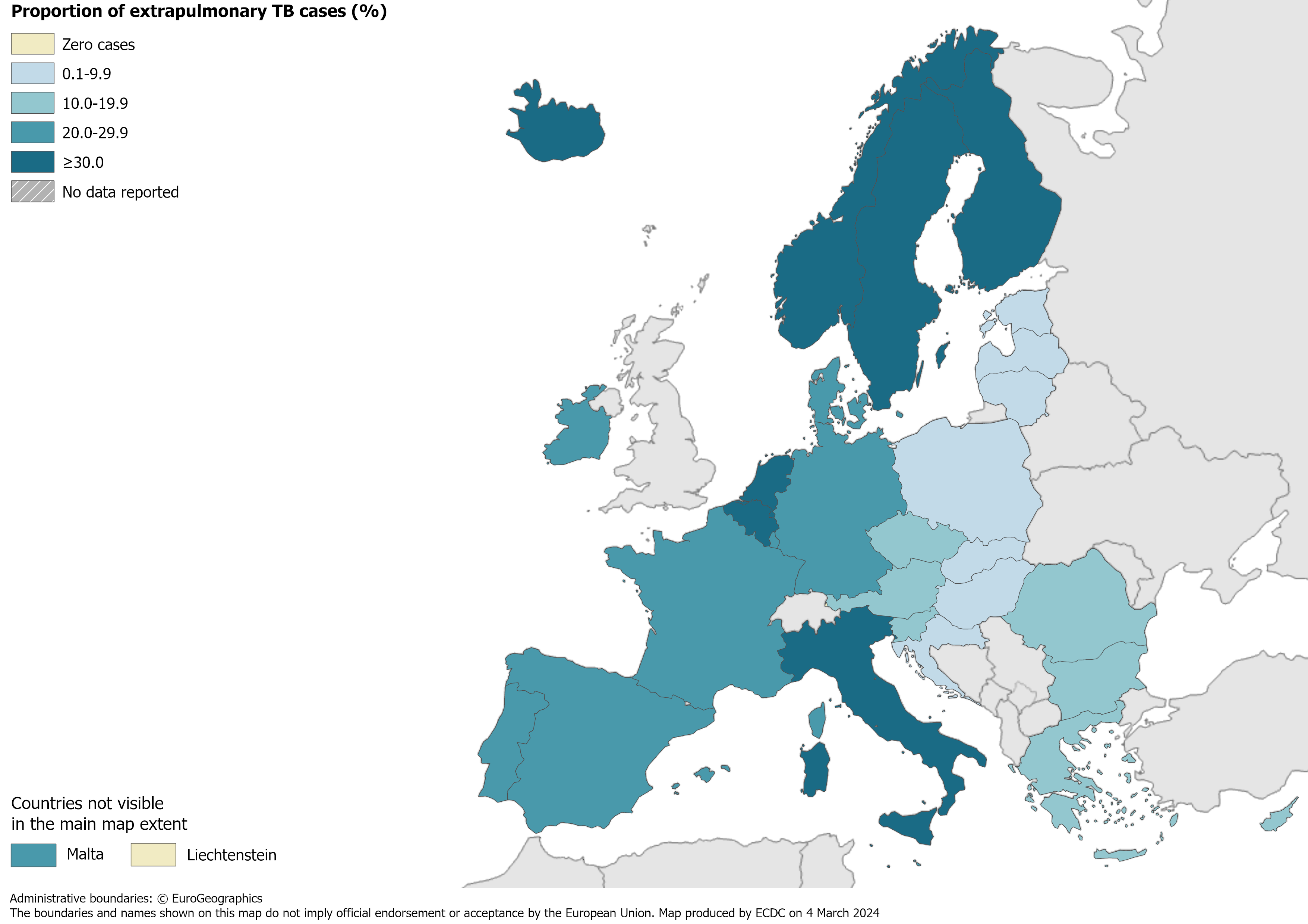 6 885 notified cases had extrapulmonary TB

19% of all TB cases (range 0.0–40.8%)
8
Source: ECDC/WHO (2024). Tuberculosis surveillance and monitoring in Europe 2024–2022 data
TB in persons of foreign origin*, EU/EEA, 2022
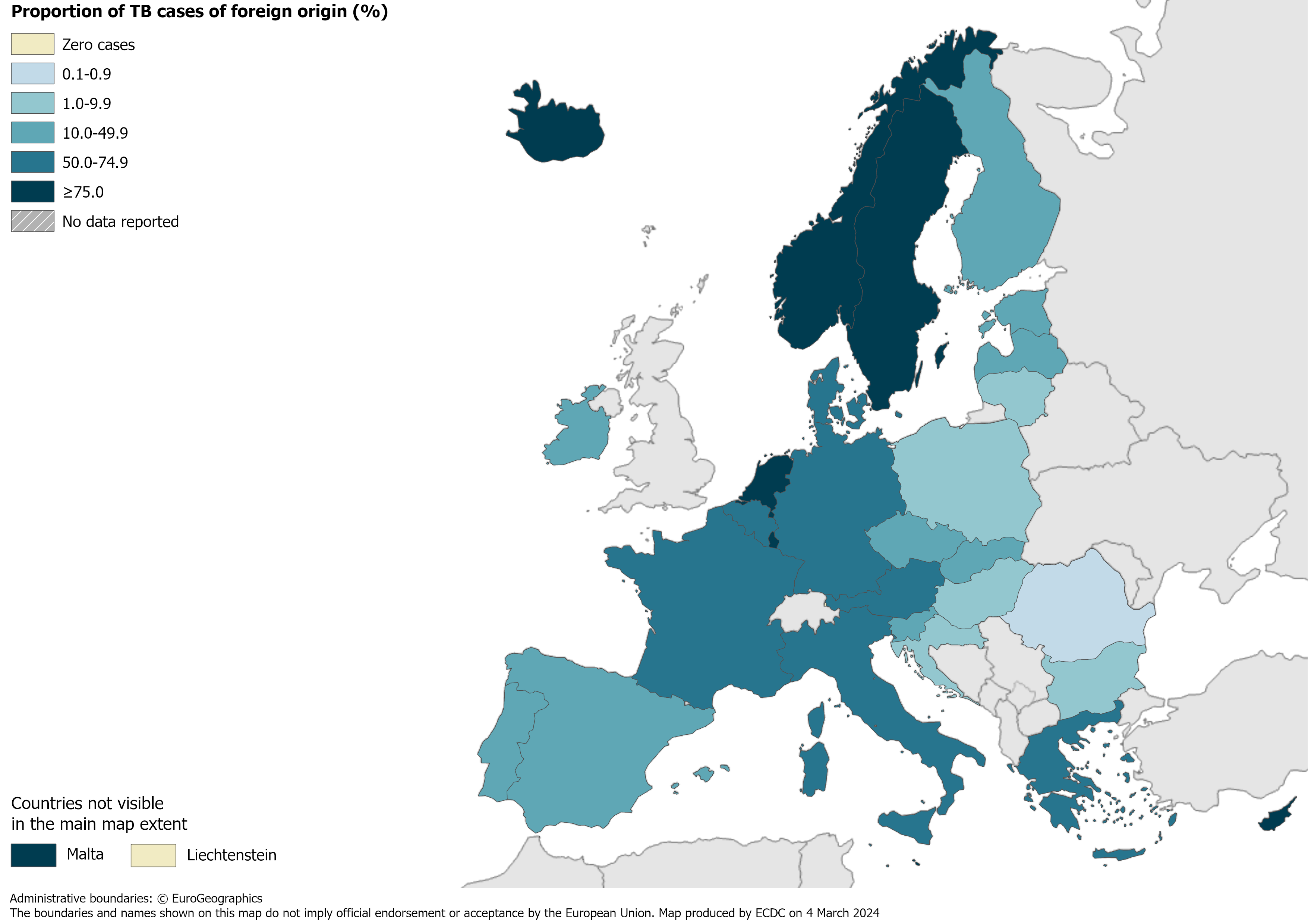 12 051 TB cases of foreign* origin

33.3% of all TB cases (range 0.0–93.8%)
* Notified in persons originating from other countries than the reporting country.
9
Source: ECDC/WHO (2024). Tuberculosis surveillance and monitoring in Europe 2024–2022 data
TB cases in persons of foreign origin*, EU/EEA†, 2013–2022
The proportion of cases in persons of foreign origin increased from 21.2% in 2013 to 33.3% in 2022

The rate of TB cases of foreign origin per 100 000 of the total population varied between 2.5 and 3.4
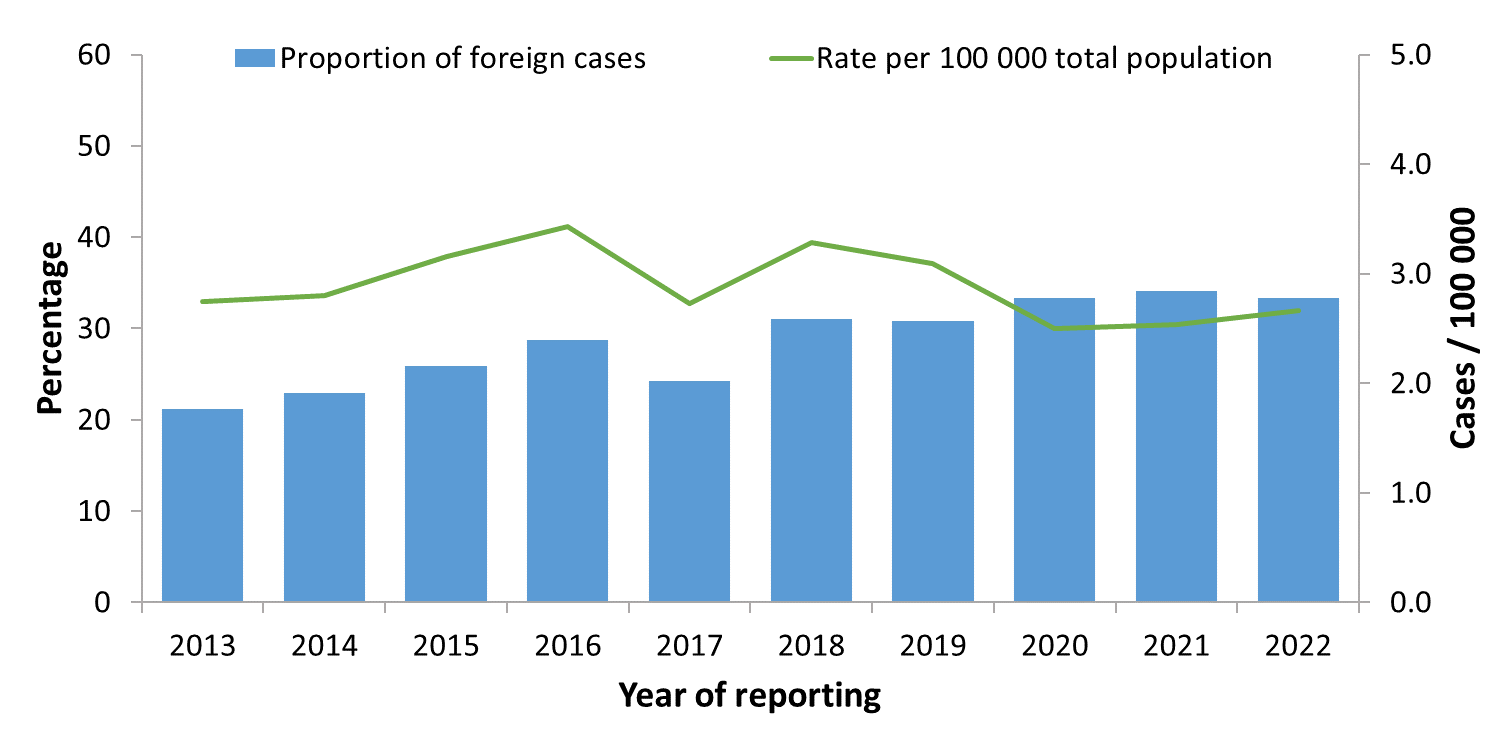 * Notified in persons originating from other countries than the reporting country.† Data not reported and excluded from the trends presented in the figure for Latvia 2018-2020 and Liechtenstein 2019.
10
Source: ECDC/WHO (2024). Tuberculosis surveillance and monitoring in Europe 2024–2022 data
RR/MDR TB cases with available DST results, EU/EEA*, 2022
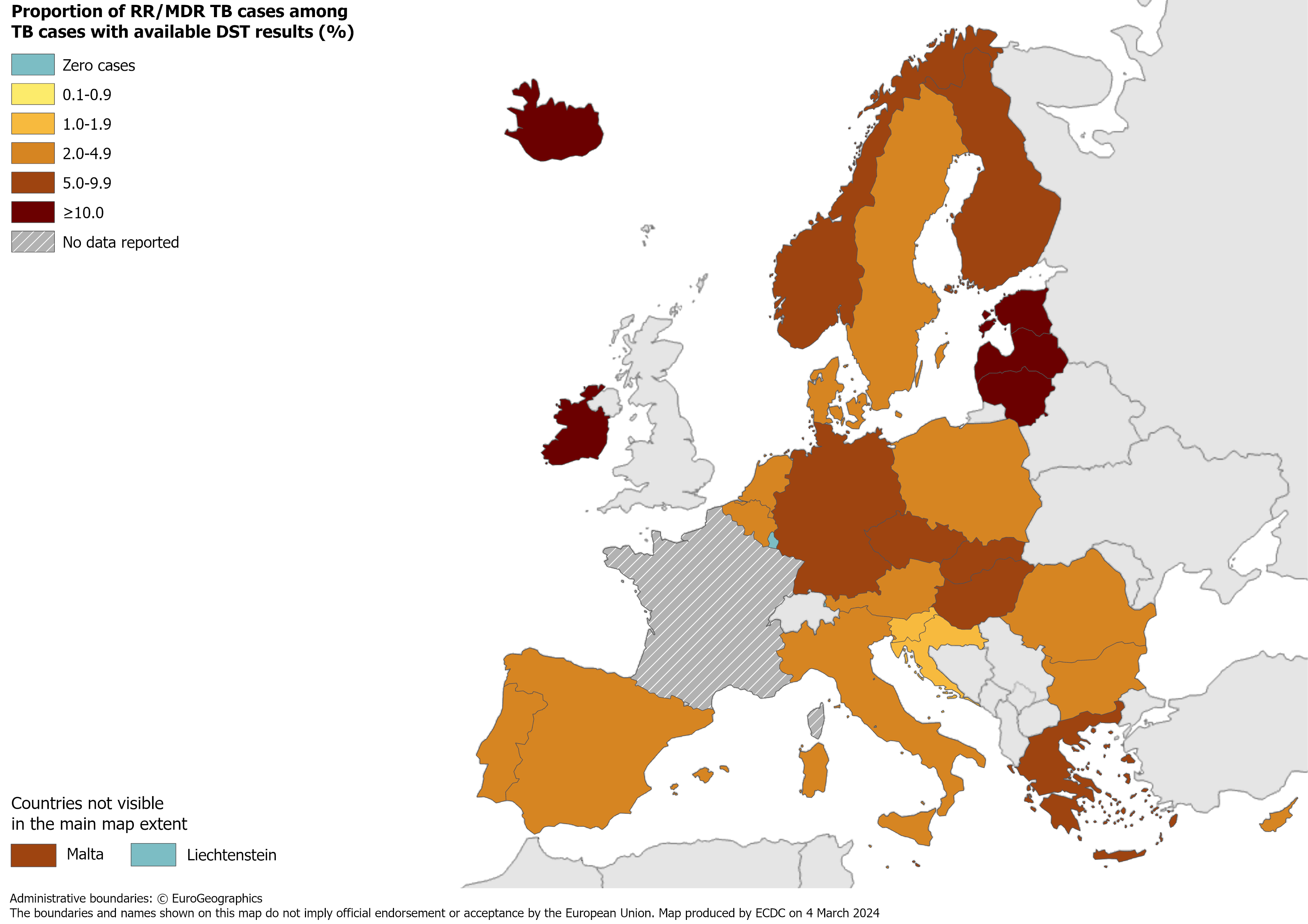 933 pulmonary RR/MDR TB cases notified by all EU/EEA countries*

5.0% of all TB cases with available DST† results had RR/MDR TB (range 0.0–25.5%, excluding France)
* Data from France included in the total cases notified and percentage, but not included in the range or the map, as DST results are only available for RR/MDR TB cases.   †  DST – drug susceptibility test.
11
Source: ECDC/WHO (2024). Tuberculosis surveillance and monitoring in Europe 2024–2022 data
Proportion of RR/MDR TB, EU/EEA*, 2022
933 RR/MDR TB cases notified by all EU/EEA countries 
5.0% of all bacteriologically-confirmed TB cases with available DST† results had RR/MDR TB (range 0-25.5%)
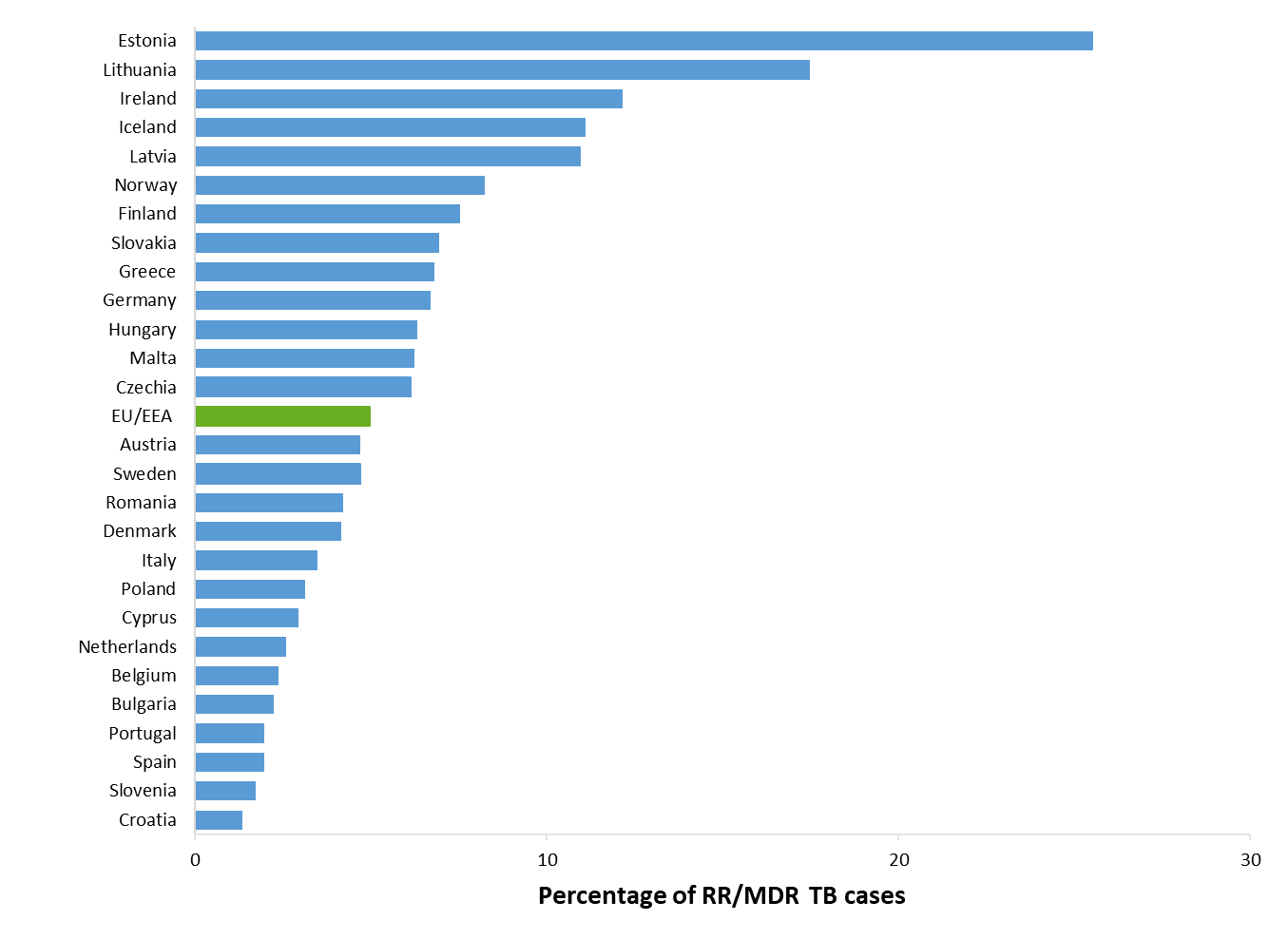 * RR/MDR TB data from France are not included in the graph. Liechtenstein and Luxembourg reported zero RR/MDR TB cases for 2022. †  DST – drug susceptibility test.
12
Source: ECDC/WHO (2024). Tuberculosis surveillance and monitoring in Europe 2023–2022 data
RR/MDR TB cases and proportion of all RR/MDR TB cases tested for drug resistance, EU/EEA*, 2013–2022
The total number of notified RR/MDR TB cases decreased from 1 446 in 2013 to 933 in 2022

Proportion of RR/MDR TB cases among all TB cases with available DST† results decreased from 6.3% in 2013 to 5.0% in 2022
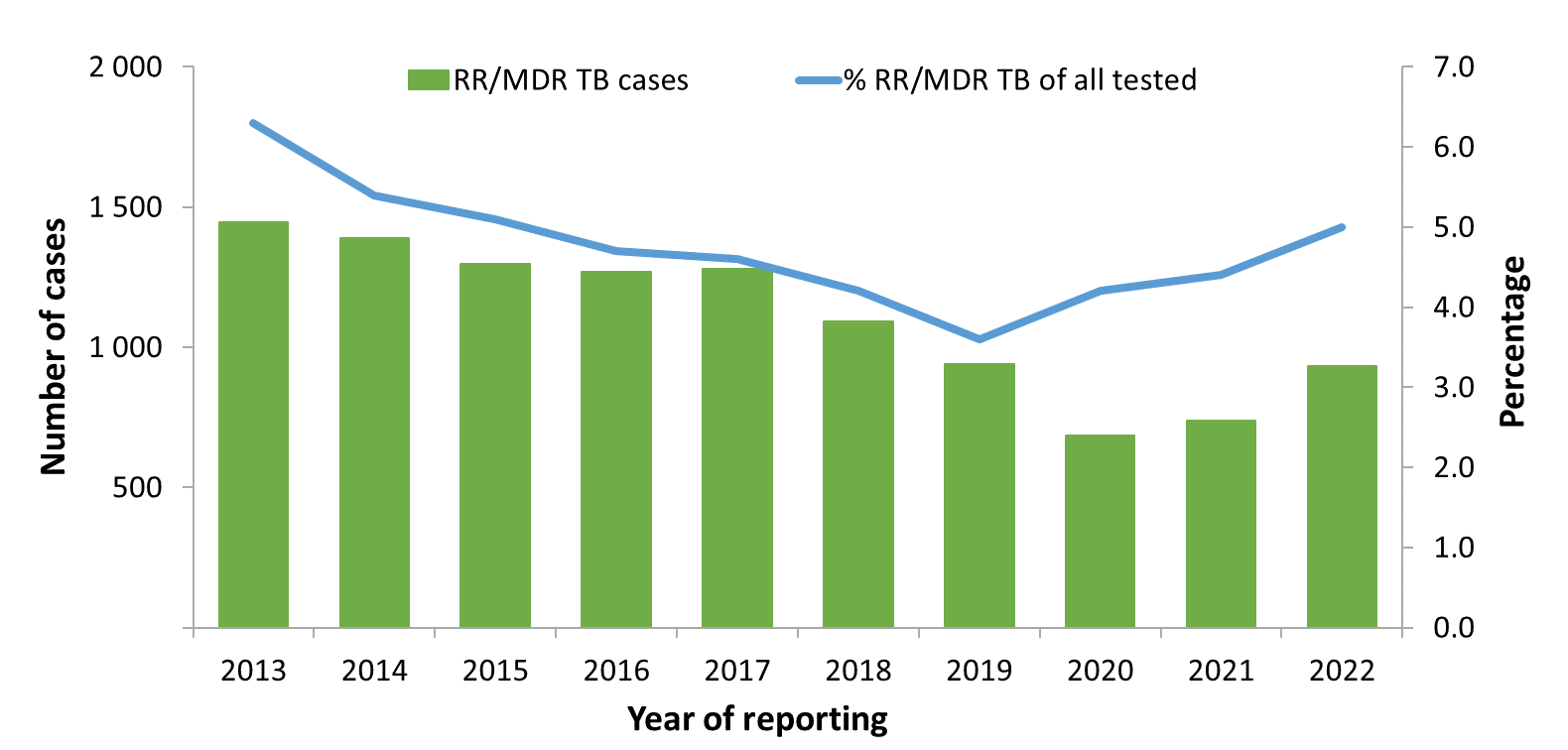 Countries and the years they are not included due to reporting discrepancies or no data: France (2013, 2015), Latvia (2018, 2019, 2020), Liechtenstein (2013, 2019-2020) and Spain (2013-2014).†  DST – drug susceptibility test.
13
Source: ECDC/WHO (2024). Tuberculosis surveillance and monitoring in Europe 2024–2022 data
Pulmonary pre-XDR TB cases, EU/EEA, 2022
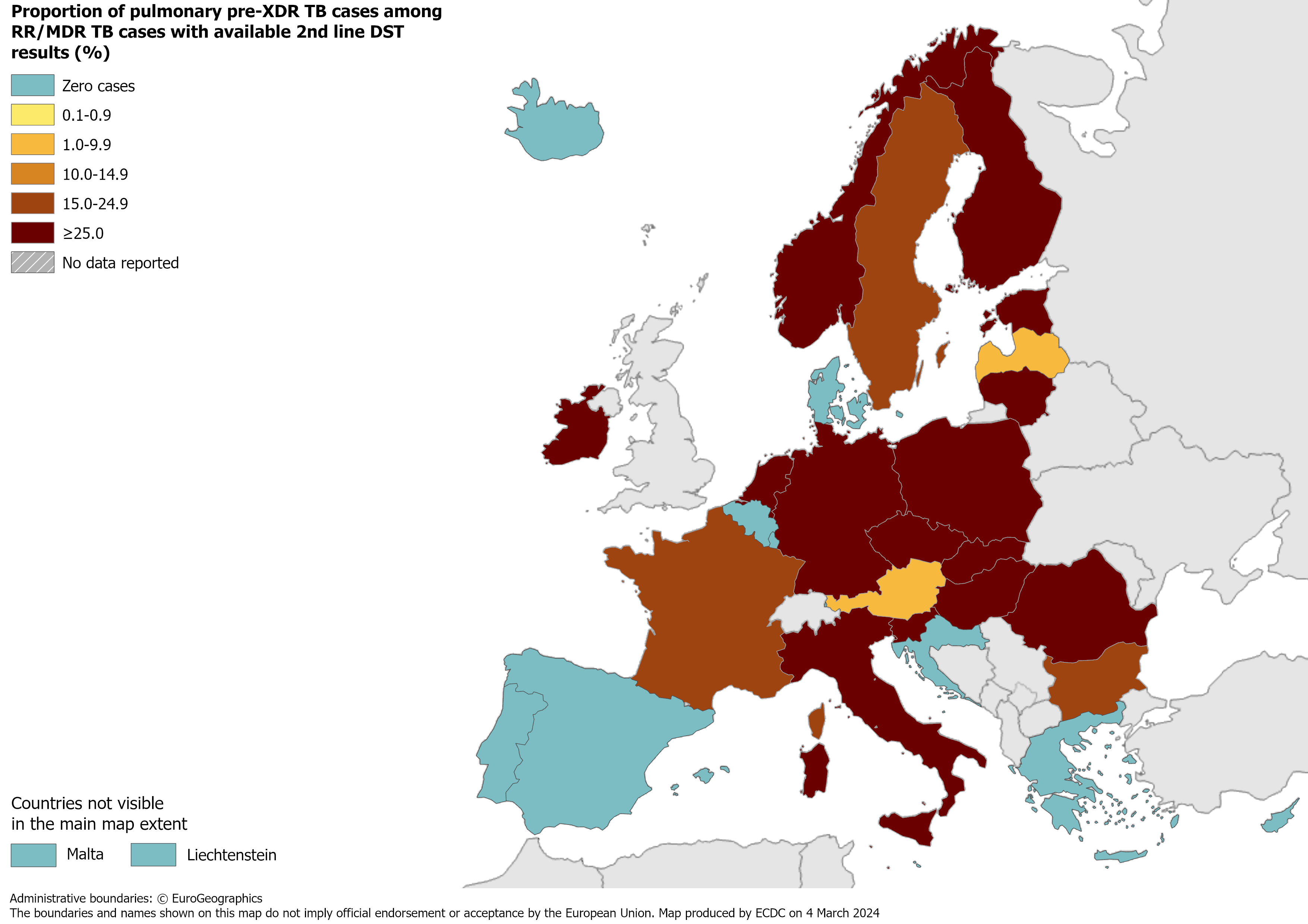 135 pre-XDR TB cases notified by all EU/EEA countries

26.9% of RR/MDR TB cases with second-line DST† results met the pre-XDR TB definition
†   DST – drug susceptibility test.
Source: ECDC/WHO (2024). Tuberculosis surveillance and monitoring in Europe 2024–2022 data
14
Proportion of pulmonary pre-XDR TB among RR/MDR TB cases with 2nd line DST results, EU/EEA*, 2022
135 pulmonary pre-XDR TB cases notified in 19 EU/EEA countries* 
26.9% of all bacteriologically-confirmed RR/MDR TB cases with second-line DST† results (range 0.0–100.0%)
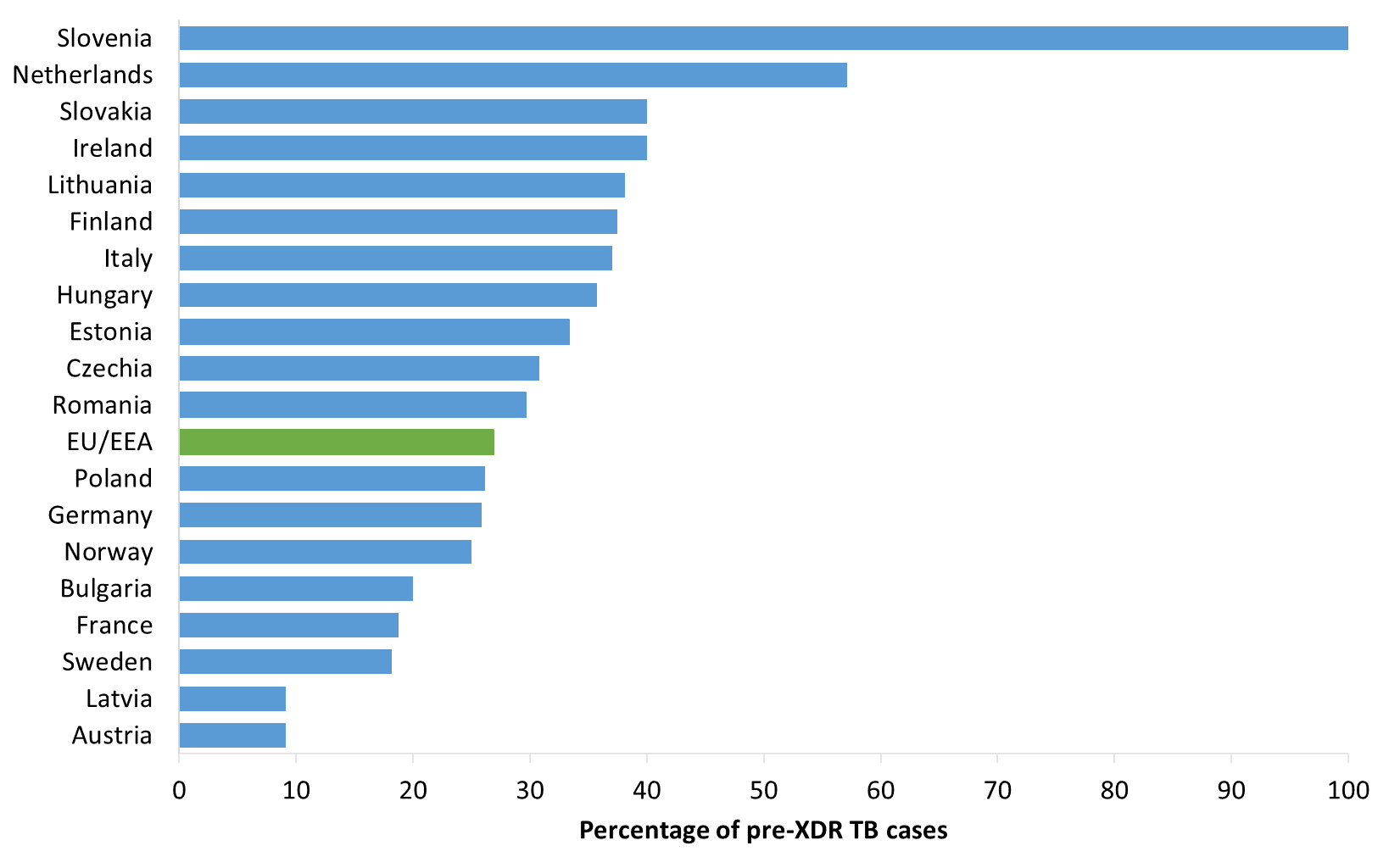 * The graph shows countries that reported pre-XDR TB cases. No pre-XDR TB cases were reported by Belgium, Croatia, Cyprus, Denmark, Greece,   Iceland, Liechtenstein, Luxembourg, Malta, Portugal and Spain.     †  DST – drug susceptibility test.
15
Source: ECDC/WHO (2024). Tuberculosis surveillance and monitoring in Europe 2024–2022 data
Pulmonary pre-XDR TB cases and proportion among all pulmonary RR/MDR TB cases with 2nd line DST results, EU/EEA*, 2013–2022
The total number of pulmonary pre-XDR TB cases peaked at 347 in 2014 and decreased to 112 in 2021, and was 135 in 2022 
The proportion of pre-XDR TB cases among pulmonary RR/MDR TB cases ranged between 26.9% in 2022 to 36.3% in 2014
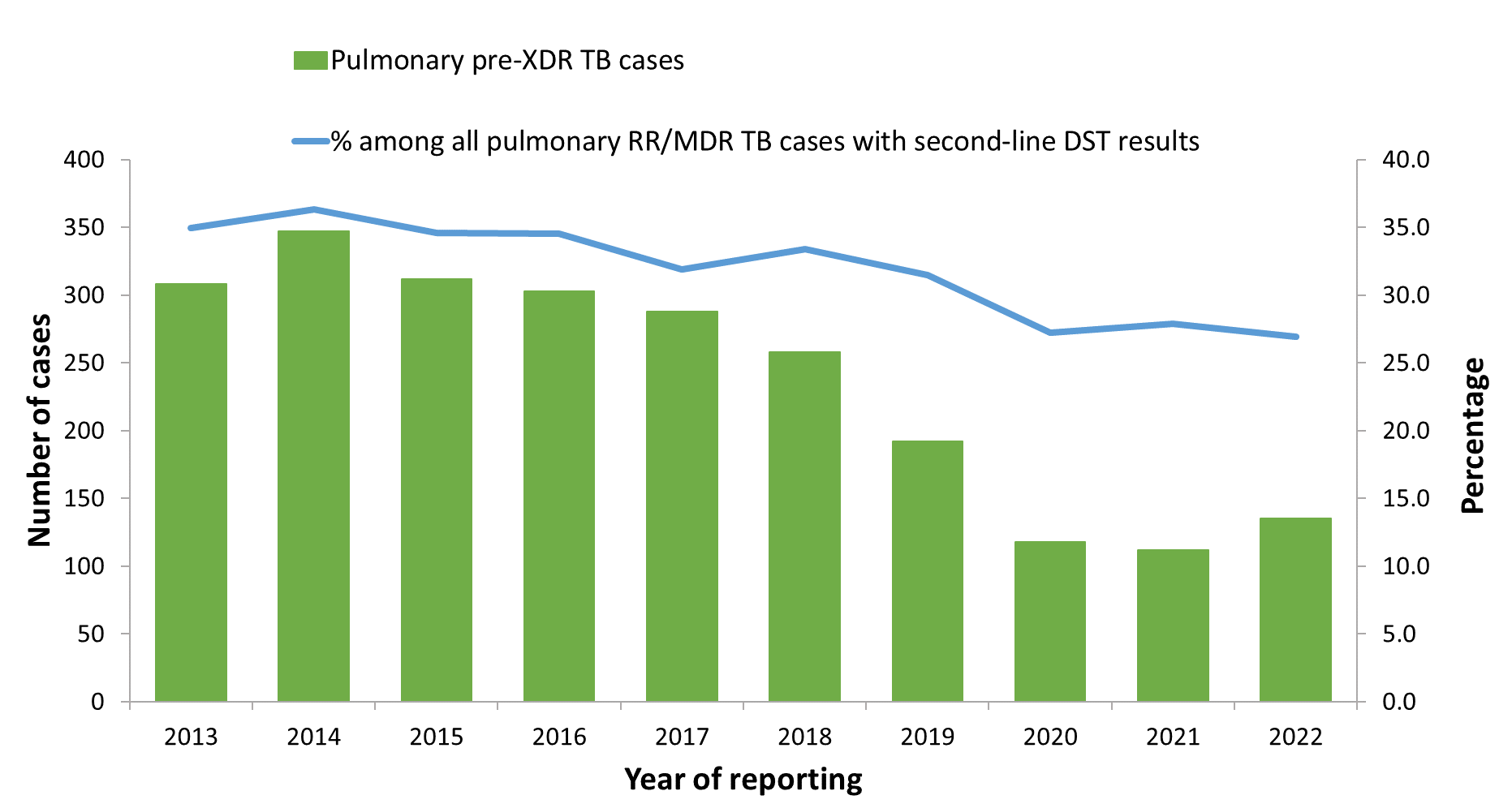 * Countries and the years for which they are not included due to reporting discrepancies or no data: Latvia (2018-2020), Liechtenstein (2019).
16
Source: ECDC/WHO (2024). Tuberculosis surveillance and monitoring in Europe 2024–2022 data
TB/HIV co-infection†, EU/EEA*, 2022
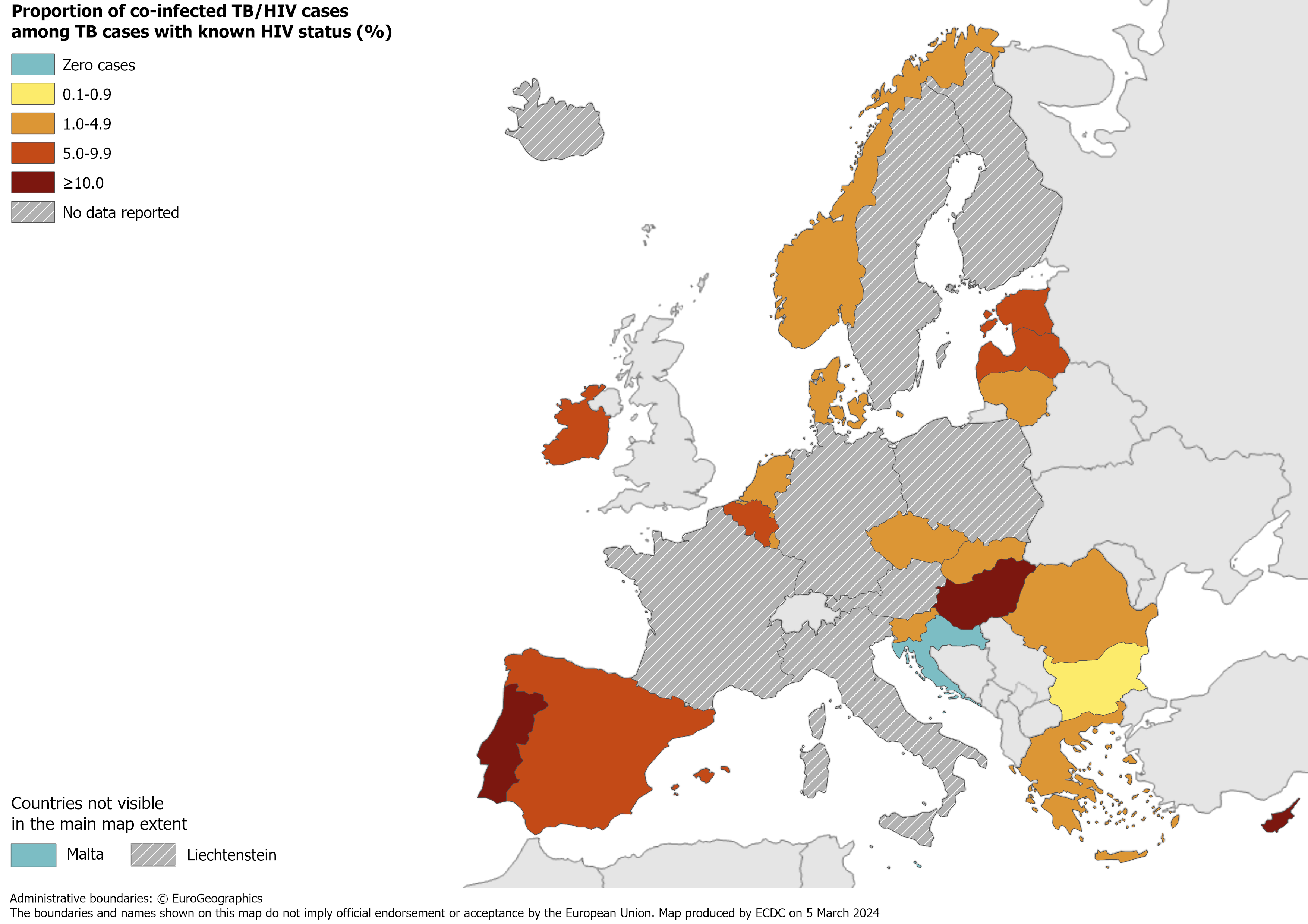 620 HIV-positive TB cases were notified by 21 EU/EEA countries in 2022 

4.1% of TB cases with known HIV status were HIV-positive (range 0.0–18.5%)
* Nine countries did not report HIV status data: Austria, Finland, France, Germany, Iceland, Italy, Liechtenstein, Poland and Sweden. 
†  HIV-positive TB cases only includes new and relapsed cases.
17
Source: ECDC/WHO (2024). Tuberculosis surveillance and monitoring in Europe 2024–2022 data
HIV-positive TB cases  and proportion among all those tested, EU/EEA, 2013–2022*
The total number of HIV-positive TB cases decreased from 1 090 in 2013 to 504 in 2020 and reached 620 cases in 2022

The proportion of HIV-positive TB cases among those tested decreased from 5.0% in 2013 to 4.1% in 2022
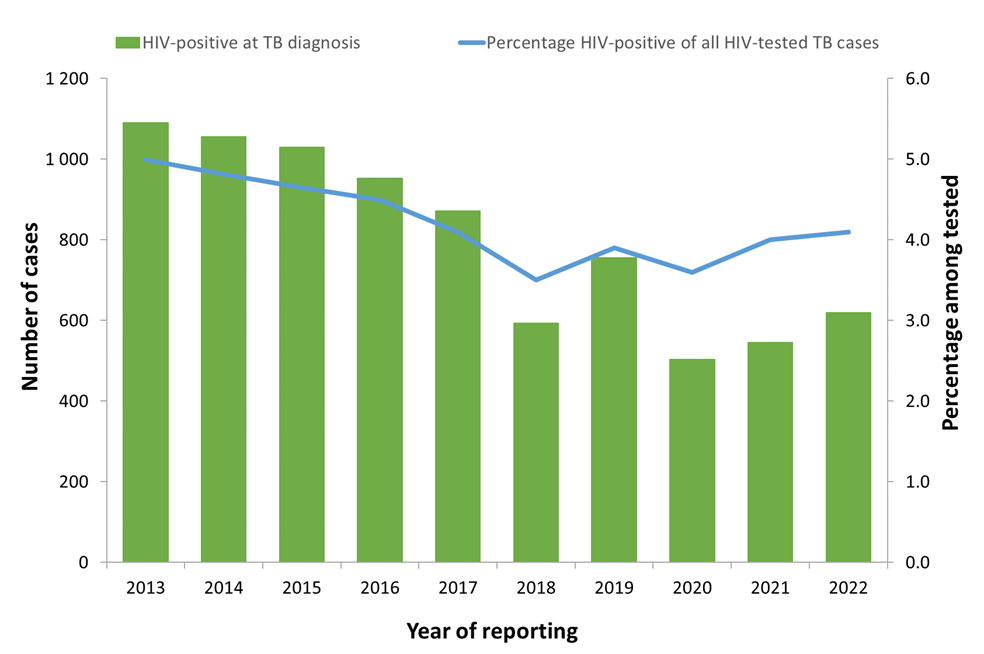 * Countries and the years for which they are not included due to reporting discrepancies or no data: Austria (all years), Croatia (2013-2015), Cyprus (2013),    Denmark (2013), Finland (all years), France (all years), Germany (all years), Hungary (2013), Iceland (2020-2022), Italy (all years), Latvia (2018-2020),    Liechtenstein (all years), Poland (all years) and Sweden (all years).
18
Source: ECDC/WHO (2024). Tuberculosis surveillance and monitoring in Europe 2024–2022 data
Treatment success after 12 months among new and relapse TB cases notified in 2021, EU/EEA*, 2022
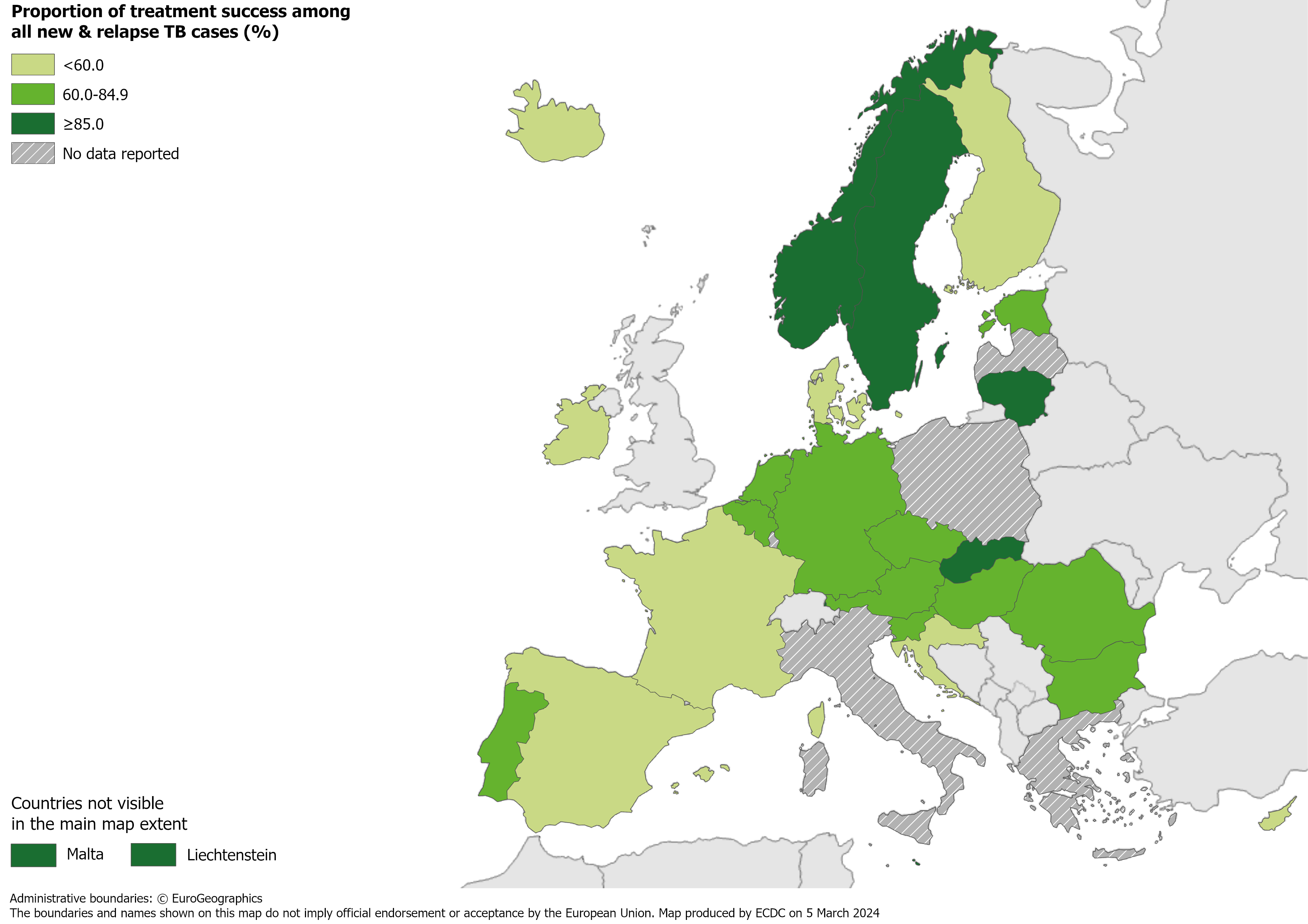 64.0% of all TB cases had a successful treatment outcome after 12 months (range 3.4–100.0%)
* Five countries did not report treatment outcome data: Greece, Italy, Latvia, Luxembourg and Poland.
19
Source: ECDC/WHO (2024). Tuberculosis surveillance and monitoring in Europe 2024–2022 data
Treatment success after 12 months among new & relapse TB cases notified in 2021, EU/EEA*, 2022
64.0% of new & relapse TB cases had a successful treatment outcome after 12 months (range 3.4–100%)
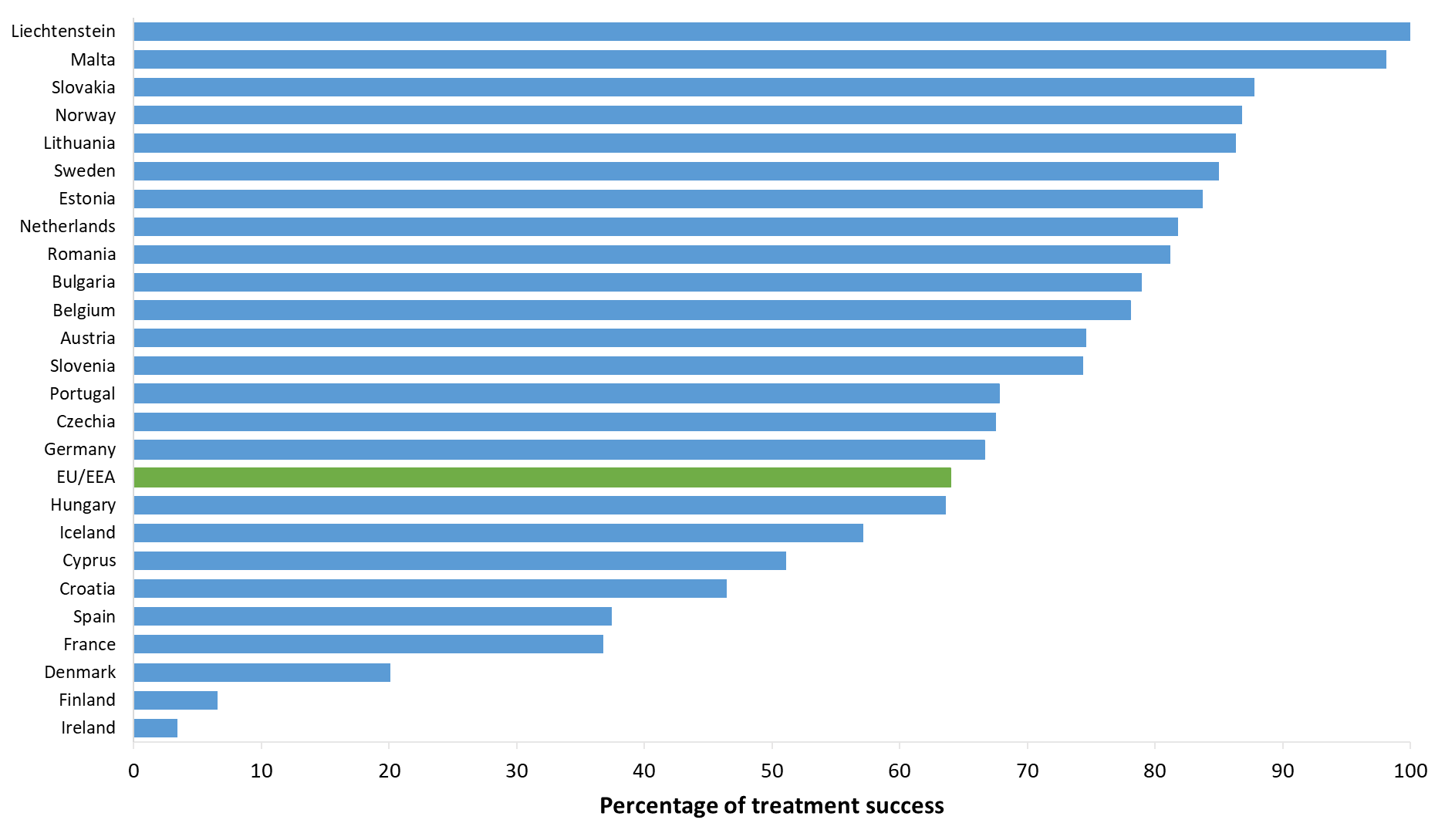 * Five EU/EEA countries did not report treatment outcome data: Greece, Italy, Latvia, Luxembourg and Poland.
20
Source: ECDC/WHO (2024). Tuberculosis surveillance and monitoring in Europe 2024–2022 data
Treatment success after 12 months among new and relapse TB cases notified 2012–2021, EU/EEA*, 2022
Proportion of successfully treated cases decreased between 76.1% in 2012 to 64.0% in 2021
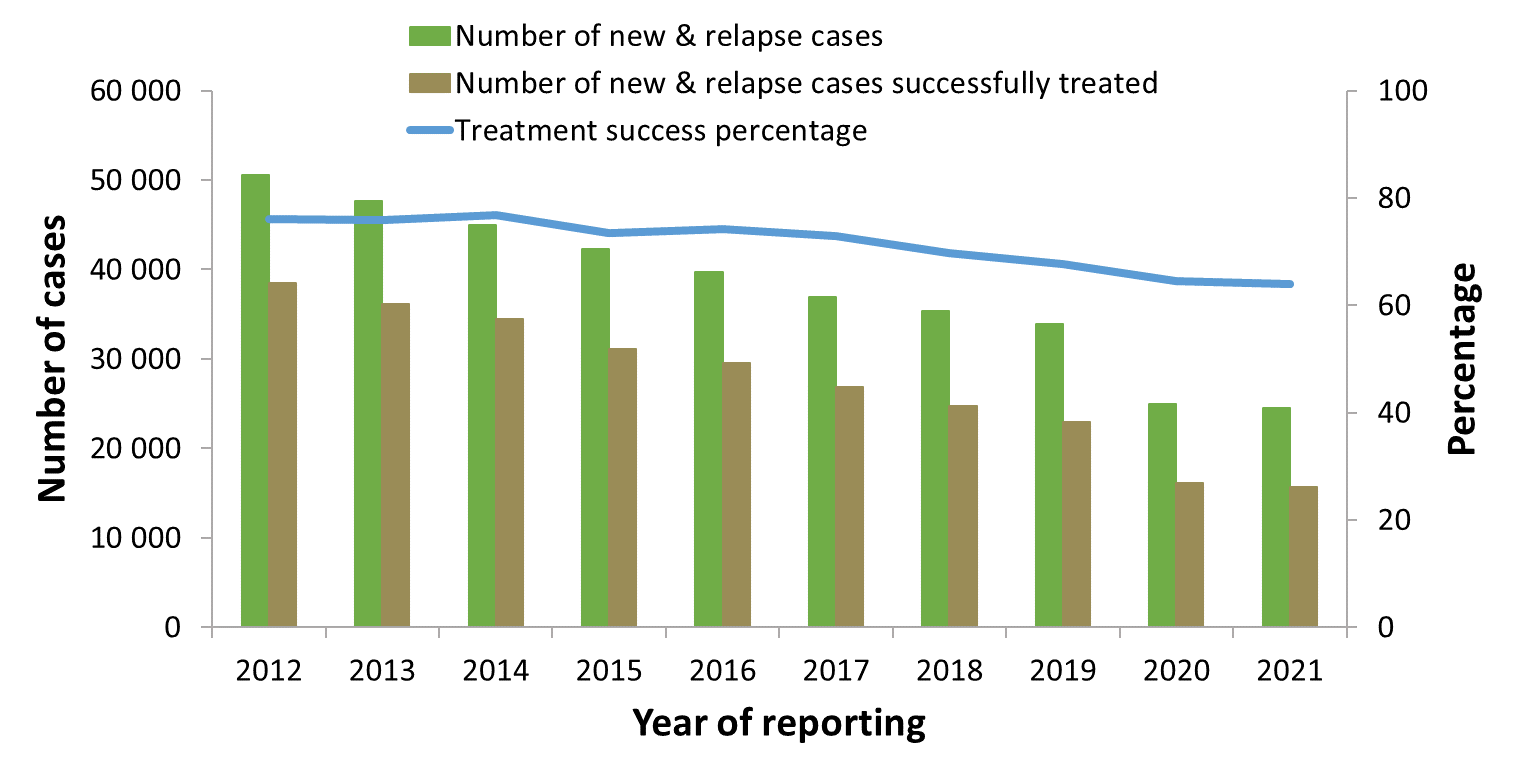 * Countries and the years for which they are not included due to reporting discrepancies or no data: France (all years), Greece (all years), Italy (all years), Latvia (2017-2020), Liechtenstein (2012-2014, 2018-2019), Luxembourg (2012-2018), Malta (2014-2019), Poland (2017-2021).
21
Source: ECDC/WHO (2024). Tuberculosis surveillance and monitoring in Europe 2024–2022 data
Treatment success after 24 months among RR/MDR TB cases started on second-line treatment in 2020, EU/EEA*, 2022
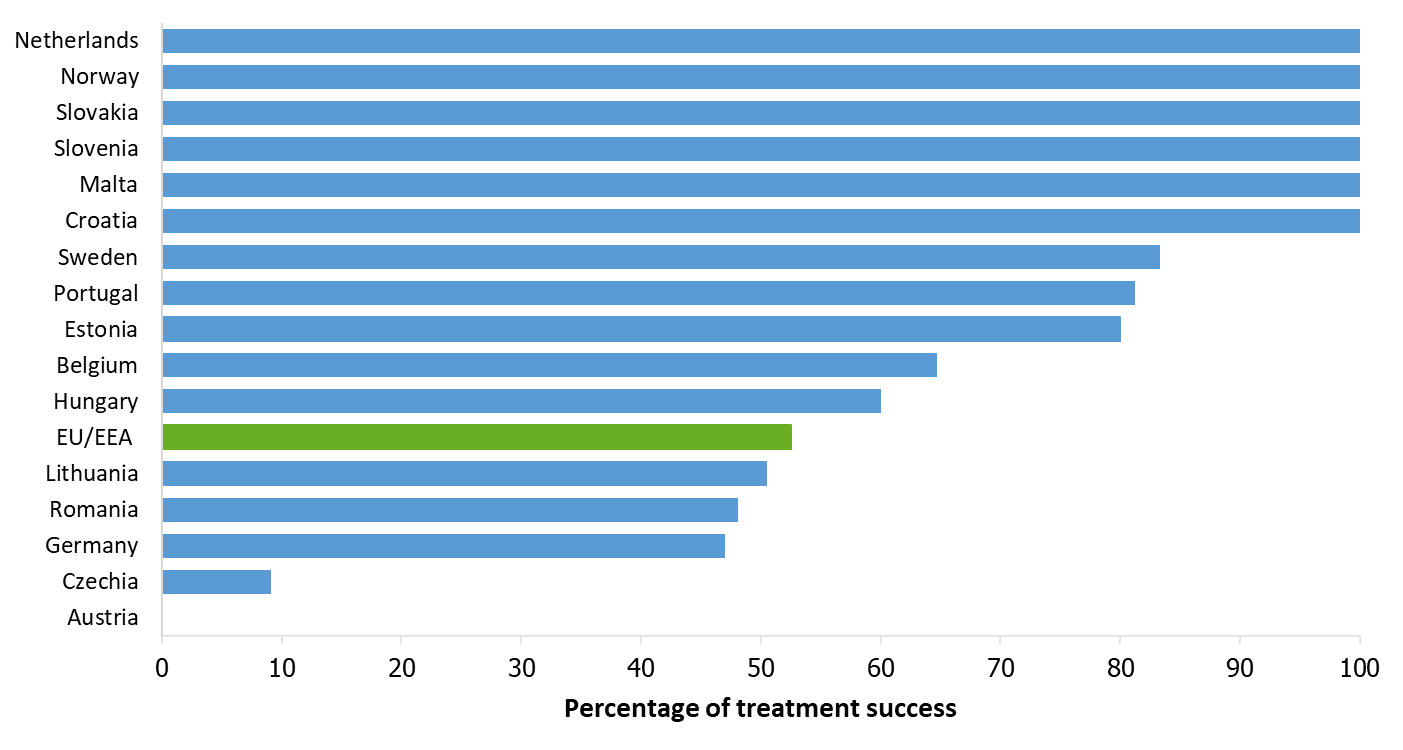 52.5% of all RR/MDR TB cases started on second-line treatment in 2020 were reported to have treatment success after 24 months (range 0 –100%)
* Three countries reported zero RR/MDR TB cases in 2020: Cyprus, Denmark and Iceland 
 Eleven countries did not report treatment outcome data: Bulgaria, Finland, France, Greece, Ireland, Italy, Latvia, Liechtenstein, Luxembourg, Poland, Spain.
22
Source: ECDC/WHO (2024). Tuberculosis surveillance and monitoring in Europe 2023–2022 data
Treatment success after 24 months among RR/MDR TB cases started on second-line treatment in 2020, EU/EEA*, 2022
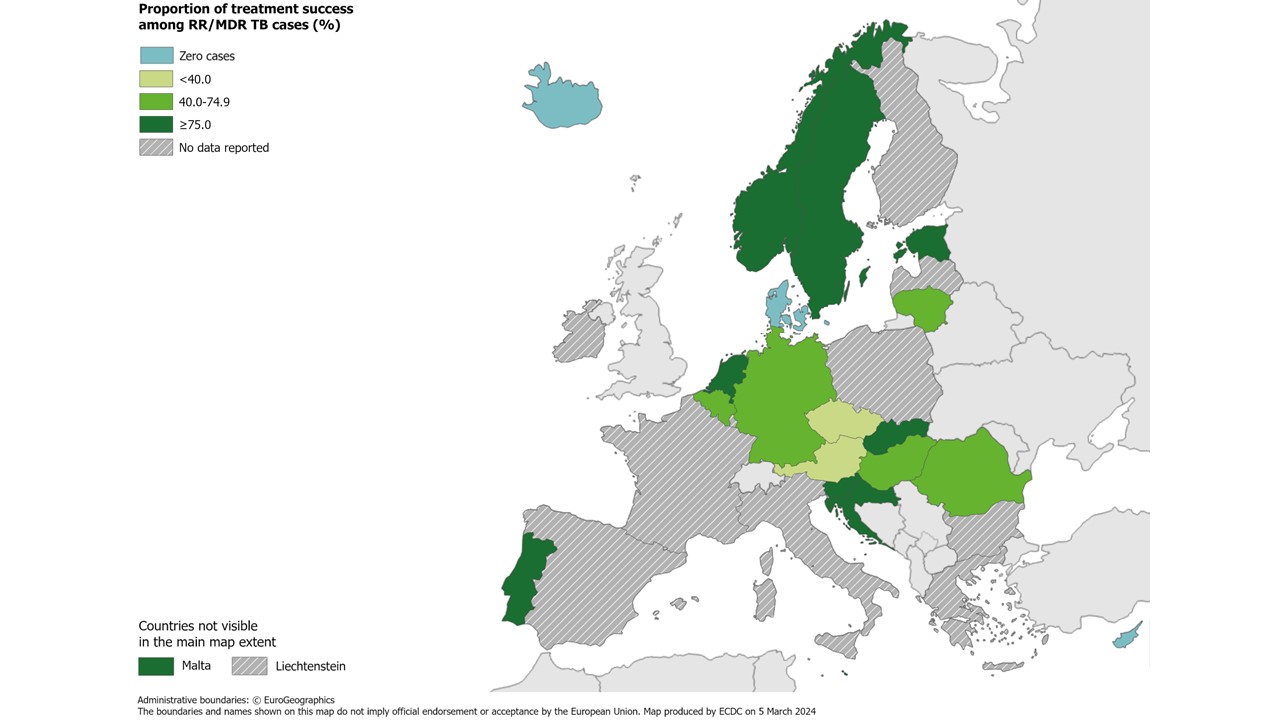 52.5% of all RR/MDR TB cases started on second-line treatment in 2020 were reported to have treatment success after 24 months (range 0–100%)
* Three countries reported zero RR/MDR TB cases in 2020: Cyprus, Denmark and Iceland 
Eleven countries did not report treatment outcome data: Bulgaria, Finland, France, Greece, Ireland, Italy, Latvia, Liechtenstein, Luxembourg, Poland, Spain.
23
Source: ECDC/WHO (2024). Tuberculosis surveillance and monitoring in Europe 2024–2022 data
Treatment outcomes among RR/MDR TB cases* started on second-line treatment in 2017–2020, EU/EEA†, 2022
Reported treatment success remained below 50% for all RR/MDR TB cohorts between 2017-2020
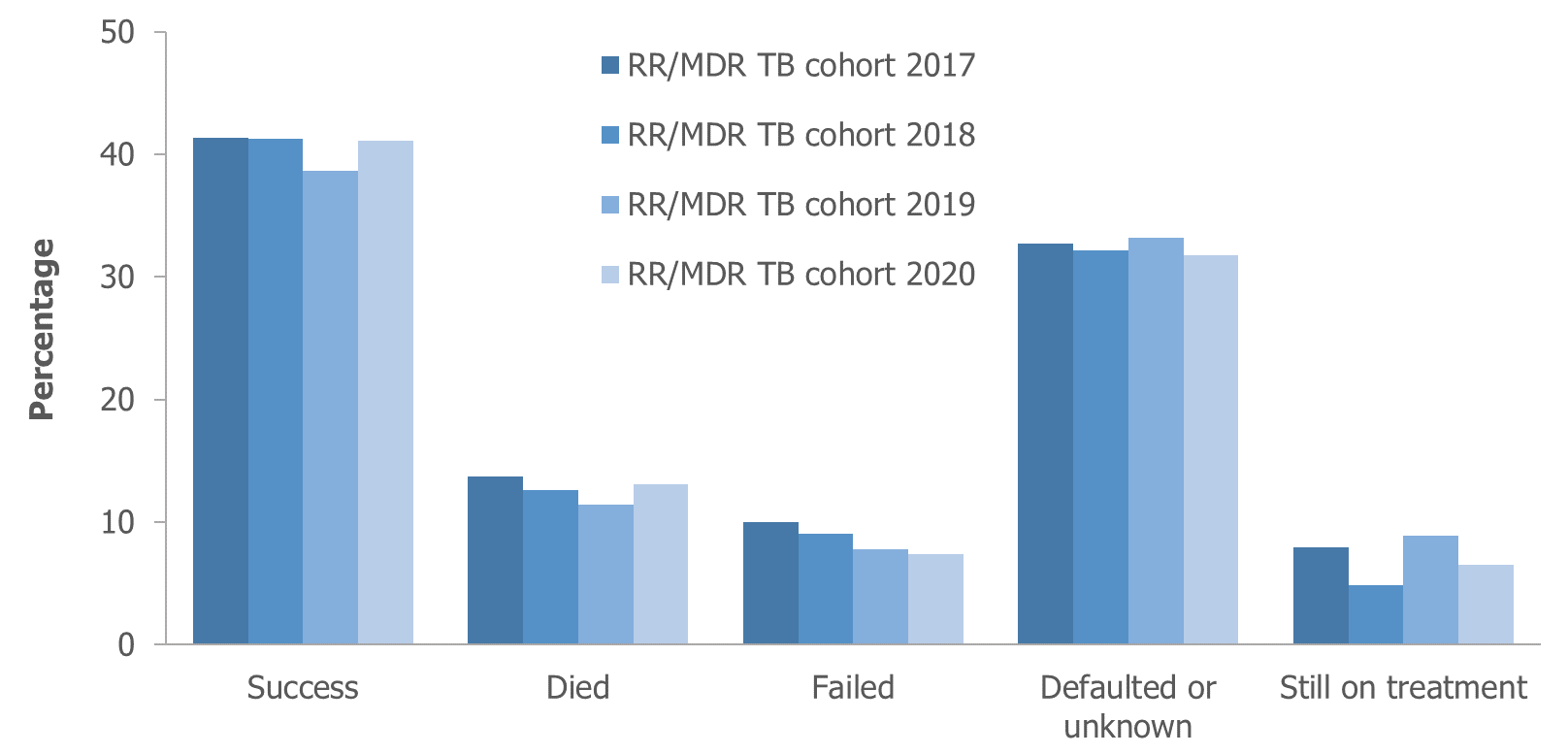 *  Pre-XDR and XDR TB cases are not included and, thus, treatment outcomes presented here differ from those including pre-XDR and XDR TB cases.
†  Countries and the cohorts for which they are not included due to reporting discrepancies or no data: Croatia (2017), Cyprus (all years), Denmark (2020), Finland (2020), France (all years), Greece (all years), Iceland (all years), Ireland (2020), Italy (all years), Latvia (2017-2018), Liechtenstein (all years), Luxembourg (all years), Malta (all years), Poland (2017-2018), Slovenia (2017-2019), Spain (all years).
24
Source: ECDC/WHO (2024). Tuberculosis surveillance and monitoring in Europe 2024-2022 data
Treatment success after 24 months among pre-XDR TB cases started on second-line treatment in 2020, EU/EEA*, 2022
22.0% of the pre-XDR TB cases started on second-line treatment in 2020 were reported to have treatment success after 24 months (range 2.9-100%)*
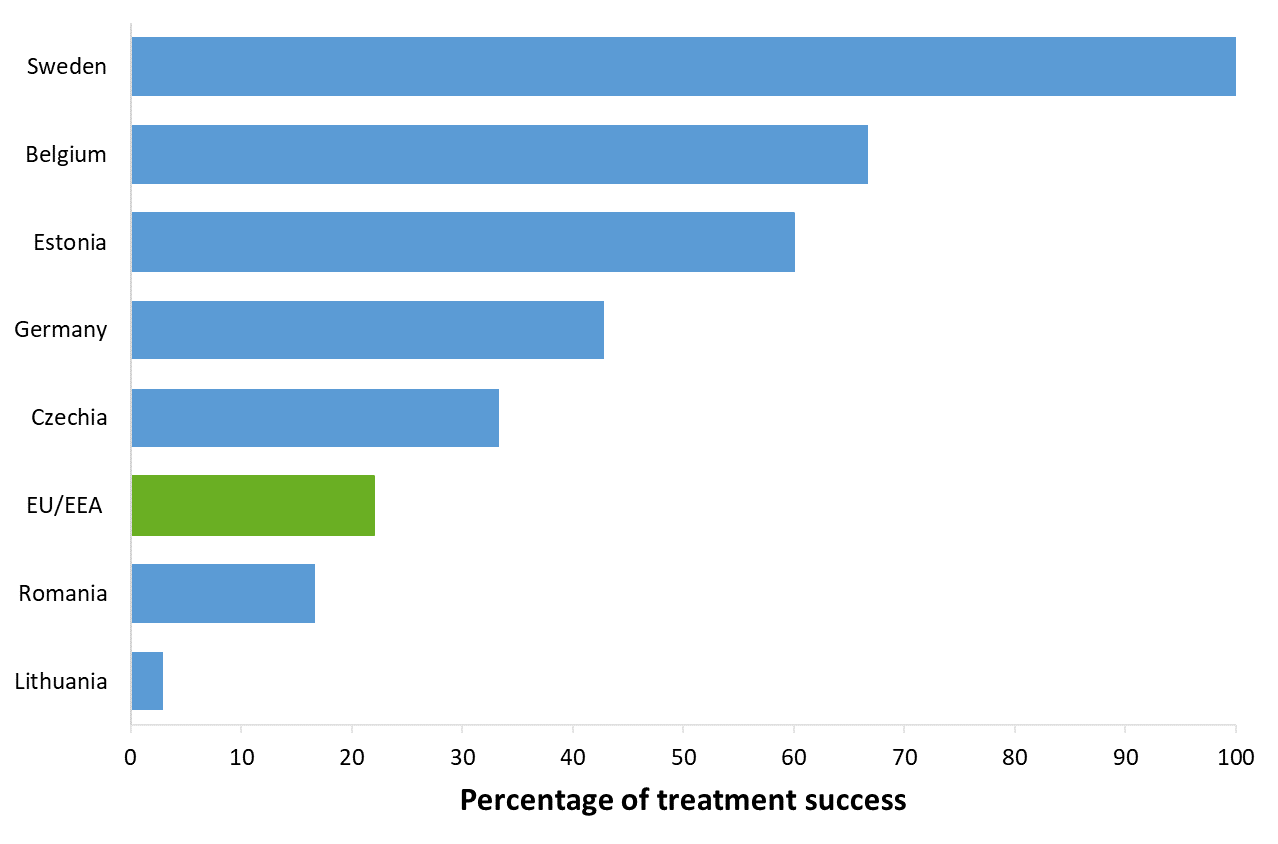 * Twelve countries reported zero pre-XDR TB cases in 2020: Austria, Cyprus, Denmark, Finland, Hungary, Iceland, Ireland, Liechtenstein, Netherlands, Portugal, Slovakia, Slovenia.
   Ten countries did not report treatment outcome data: Bulgaria, Croatia, France, Greece, Italy, Luxembourg, Malta, Norway, Poland and Spain.    Latvia did not report data for 2018-2020.
25
Source: ECDC/WHO (2024). Tuberculosis surveillance and monitoring in Europe 2024–2022 data
Treatment success after 24 months among pre-XDR TB cases started on second-line treatment in 2020, EU/EEA*, 2022
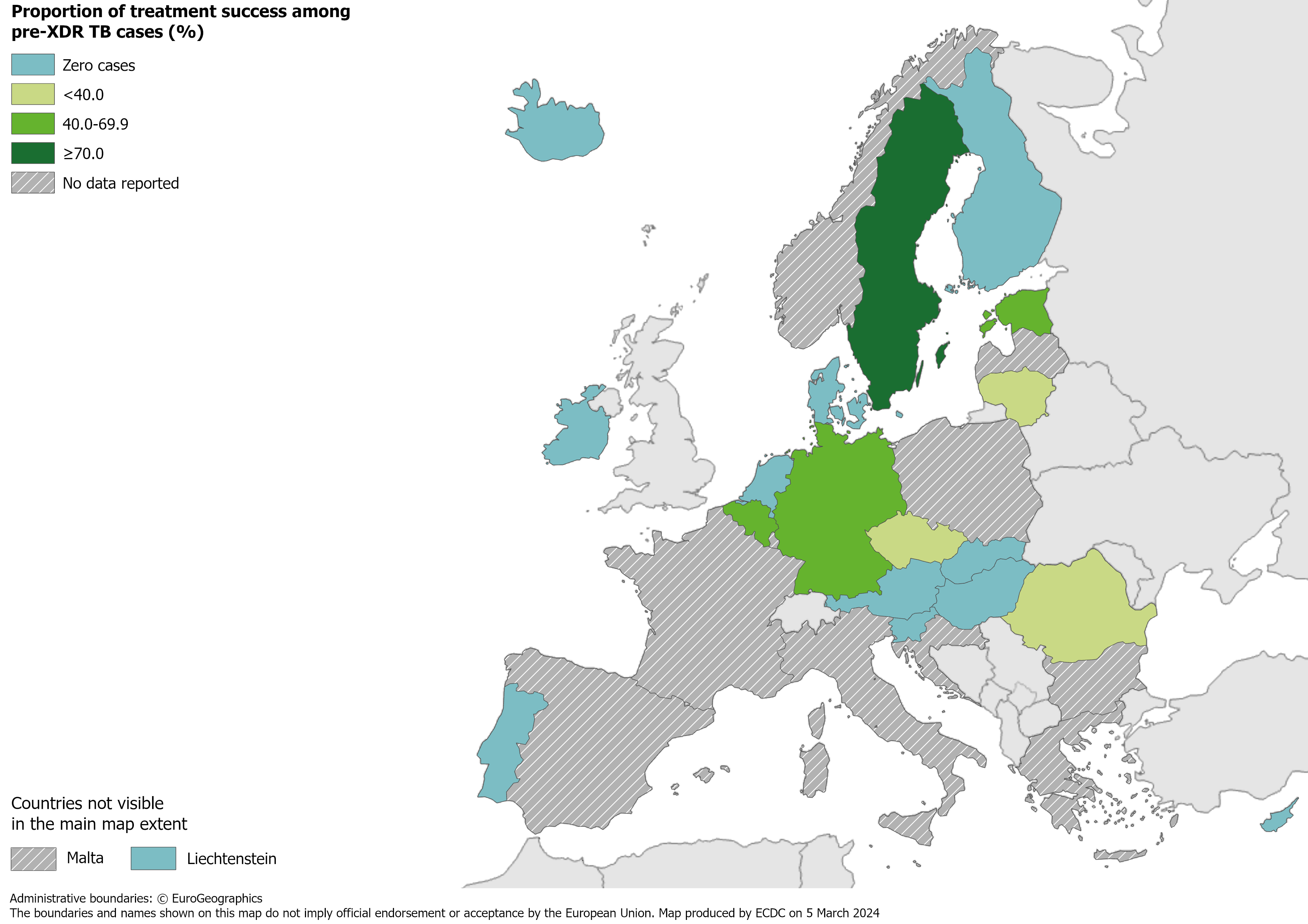 22.0% of all pre-XDR TB cases started on second-line treatment in 2020 were successfully treated (range 2.9–100%)
* Twelve countries reported zero pre-XDR TB cases in 2020: Austria, Cyprus, Denmark, Finland, Hungary, Iceland, Ireland, Liechtenstein, Netherlands, Portugal, Slovakia, Slovenia.
   Ten countries did not report treatment outcome data: Bulgaria, Croatia, France, Greece, Italy, Luxembourg, Malta, Norway, Poland and Spain.    Latvia did not report data for 2018-2020.
26
Source: ECDC/WHO (2024). Tuberculosis surveillance and monitoring in Europe 2024–2022 data
Treatment outcomes new & relapse TB, RR/MDR, pre-XDR, XDR TB cases, EU/EEA*, 2022
27
* Latvia did not report any data for 2018-2020.